ADMASTER-STAMP!20240515-3574236
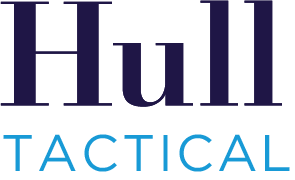 Build a Better Elastic Net with Custom Penalties for Your Strategy
Petri Fast
Open Source Quantitative Finance
Chicago
April 12th, 2025
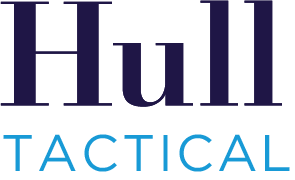 Can we predict S&P 500 tomorrow?
On Wednesday:
Thursday?
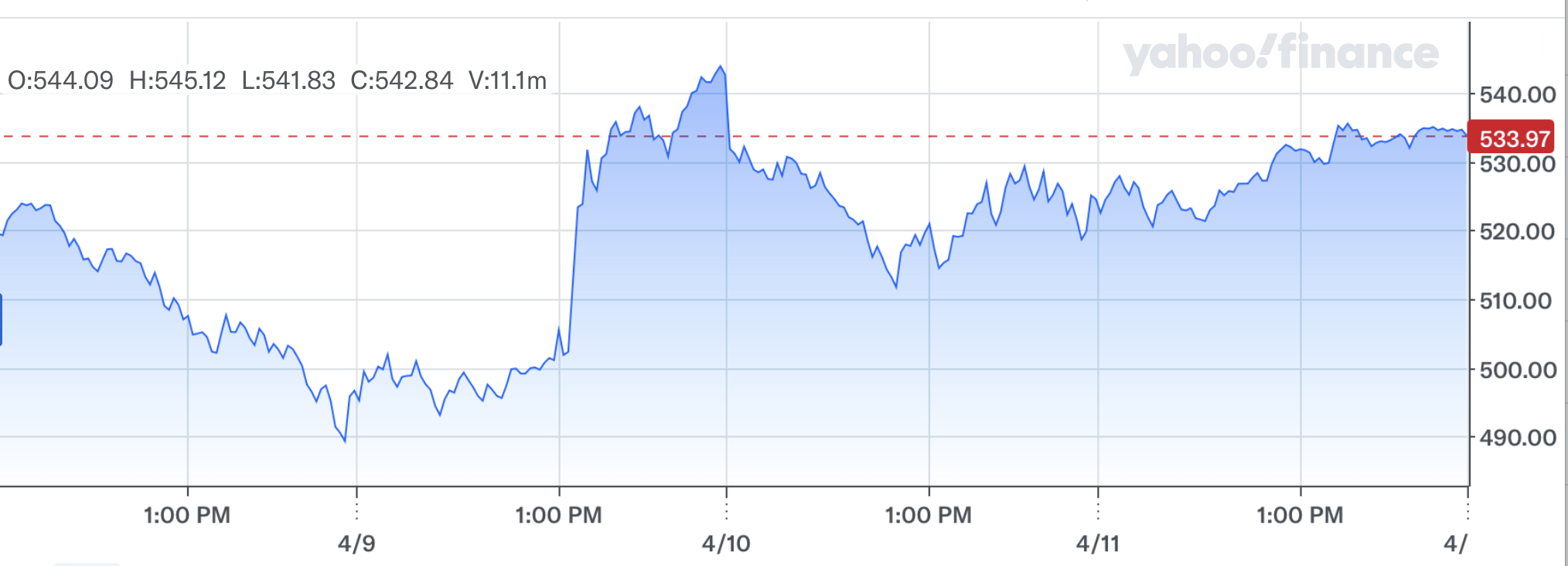 2
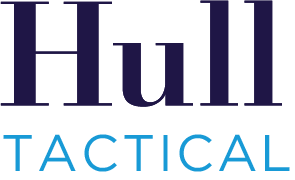 Can we predict S&P 500 tomorrow?
Friday?
On Thursday:
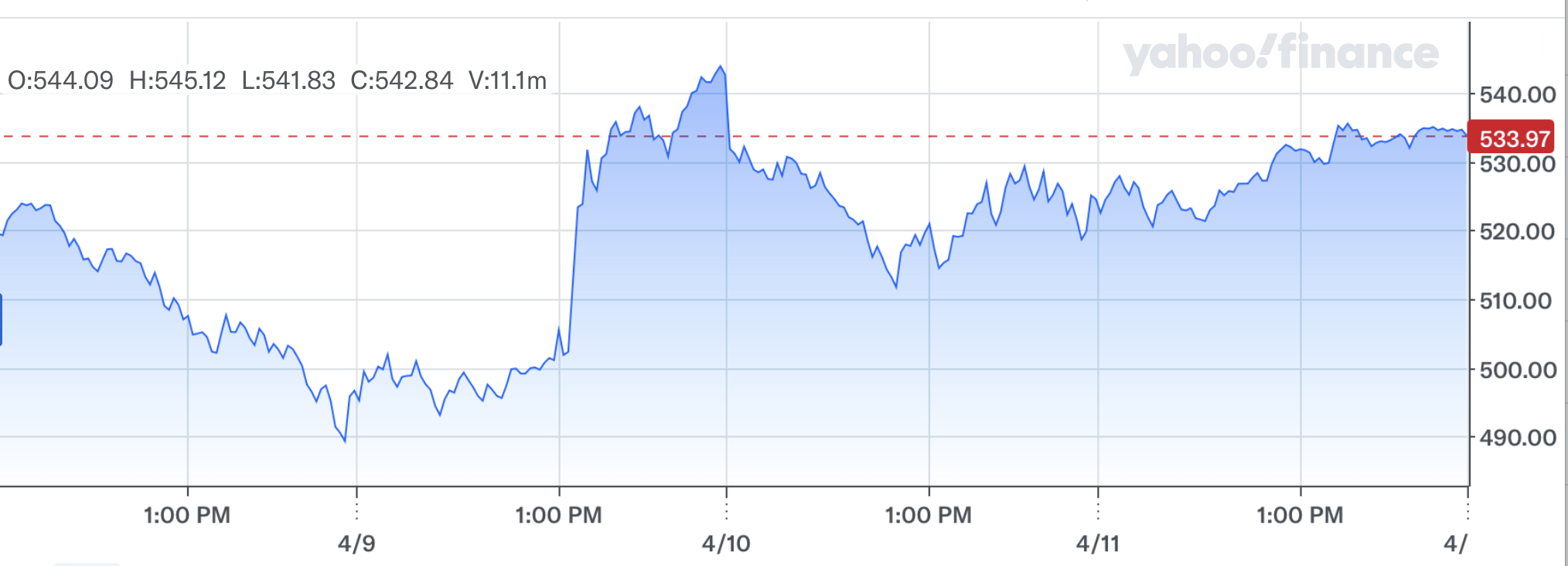 3
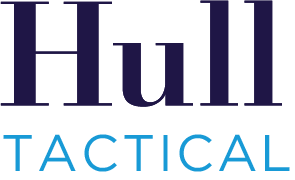 Can we predict S&P 500 tomorrow?
Monday?
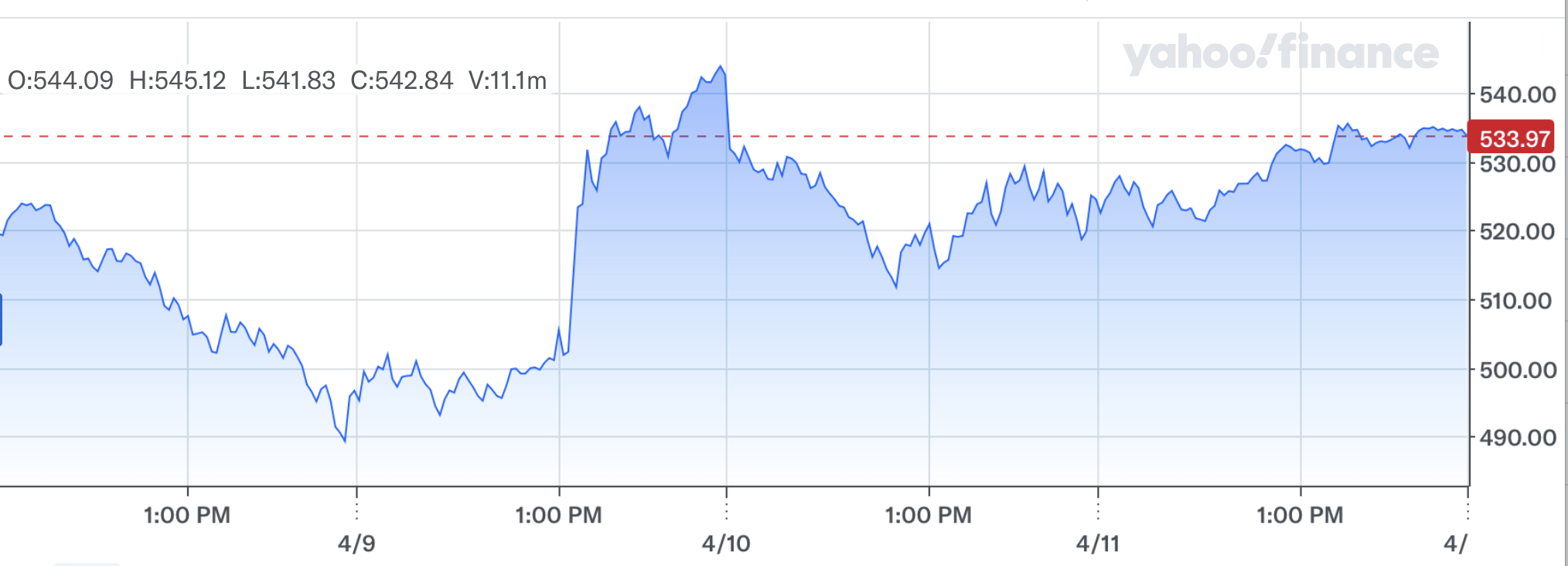 4
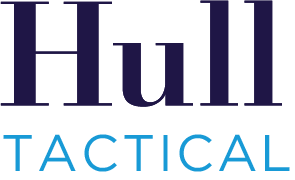 One day return forecasting
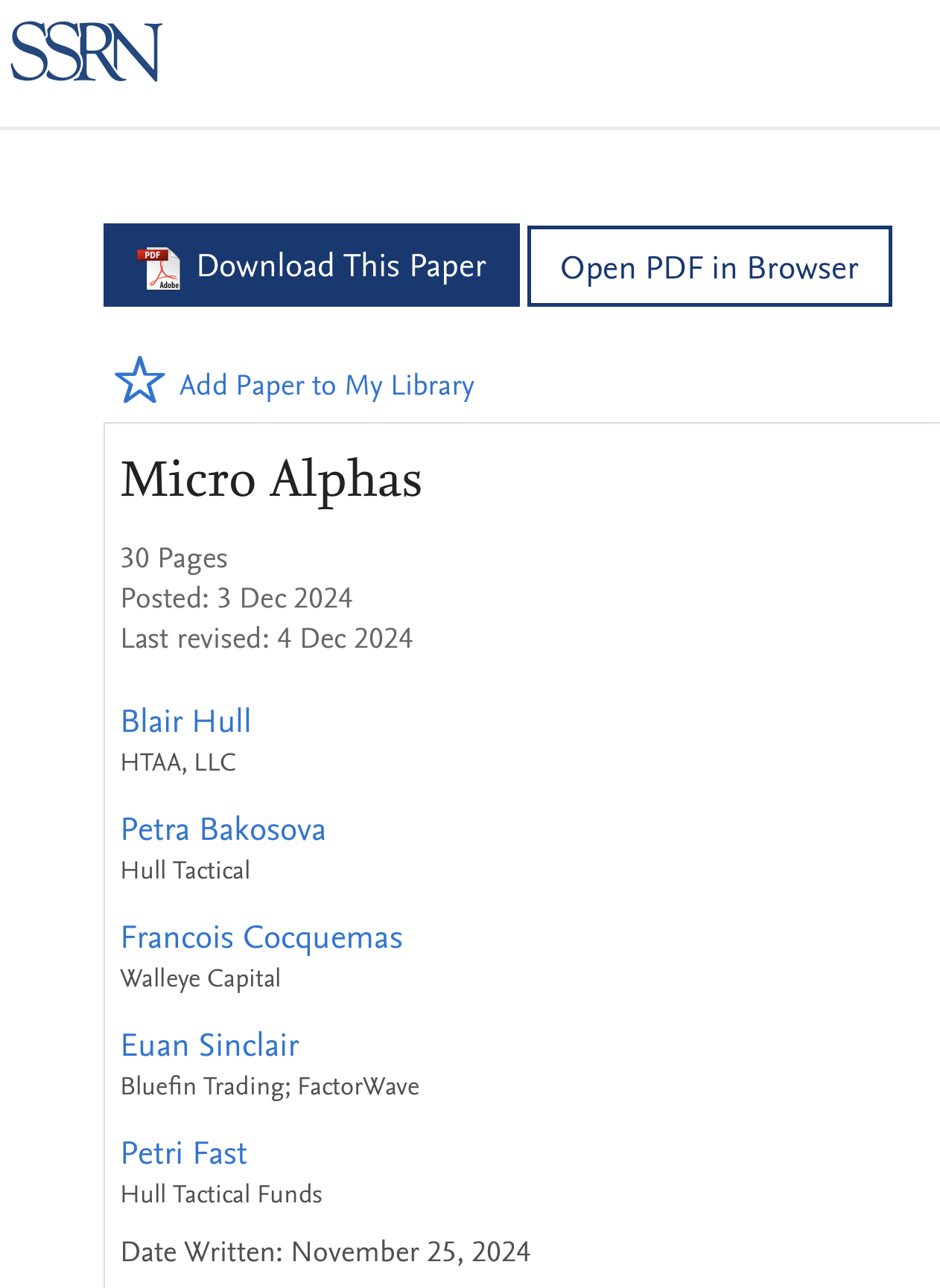 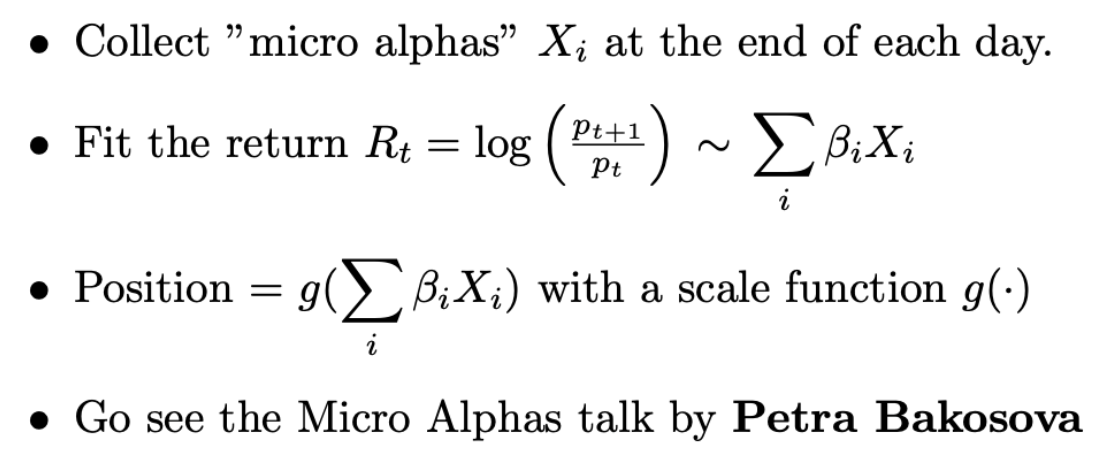 5
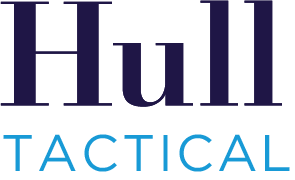 Large contributions by some features
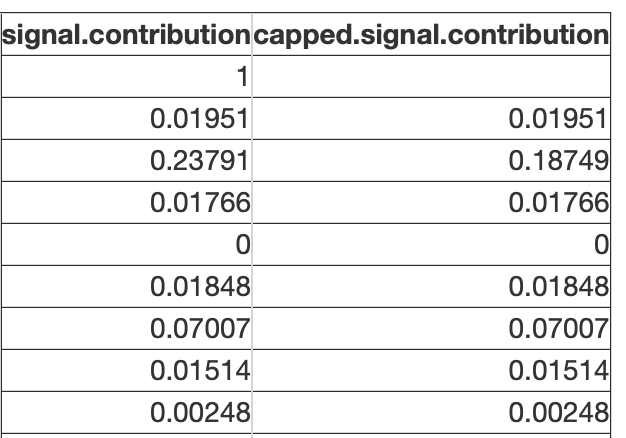 Intercept
X0
Question:
Can we 
limit contribution
per feature?

Why?
Diversification
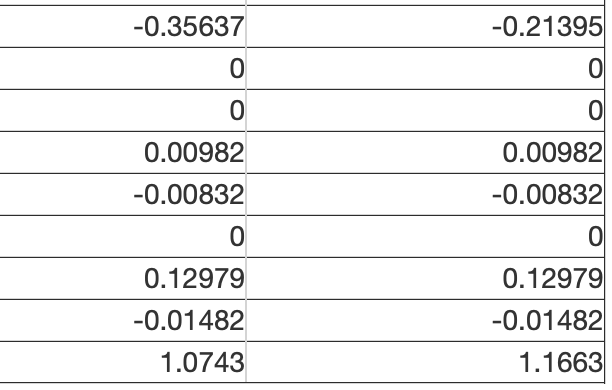 XP
Position
6
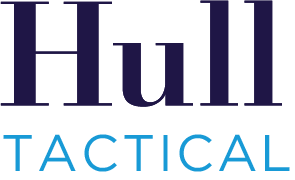 ”Contribution Limit” penalty
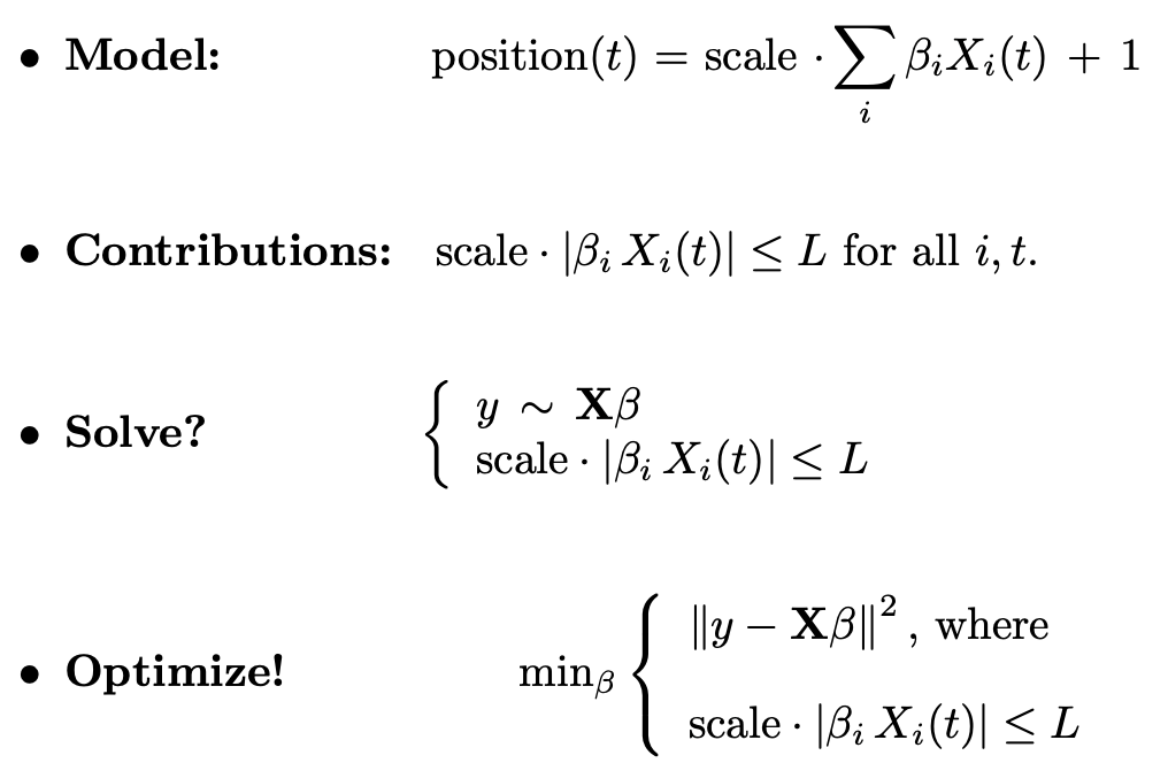 “Hard constraint formulation?”
7
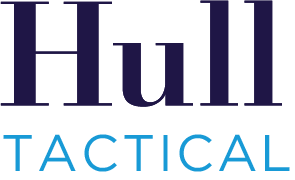 Objective Function
“Soft constraint formulation”
Minimize
- Zou, Hui; Hastie, Trevor (2005). "Regularization and Variable Selection via the Elastic Net".
8
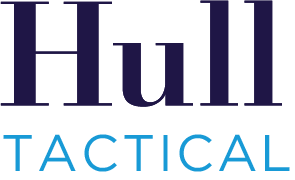 New Objective Function
“Soft constraint formulation”
Minimize
“Soft constraint on contributions”
- Zou, Hui; Hastie, Trevor (2005). "Regularization and Variable Selection via the Elastic Net".
- James, Paulson, and Rusmevichientong (2019), “Penalized and Constrained Optimization"
- Gaines, Kim, and Hua Zhou (2018), “Algorithms for Fitting the Constrained Lasso”
9
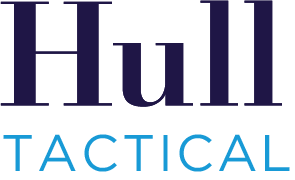 Key components
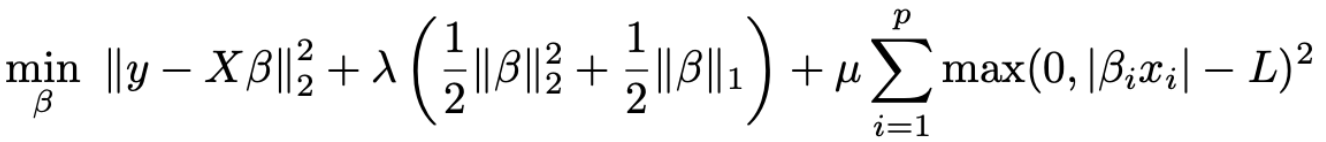 10
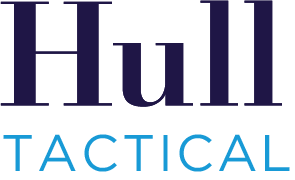 Solve in R with ”optim”
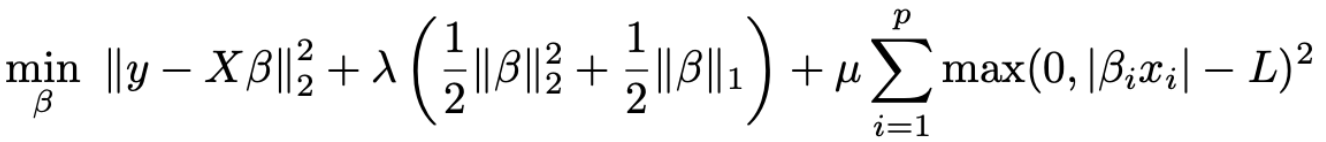 objective <- function(beta) {
    
    pred <- beta[1] + X %*% beta[-1]
    loss <- sum((y - pred)^2) / (2*n)

    elastic_penalty <- 0.5 * sum(abs(beta[-1])) + 0.5/2 * sum(beta[-1]^2))

    # Contribution limit penalty
    feature_contributions <- sweep(X, 2, beta, "*")  # Multiply every X with beta
    
    contribution_penalty <- sum(pmax(0, abs(feature_contributions) - L)^2)

    # Total objective
    total <- loss + lambda * elastic_penalty + mu * contribution_penalty
}
11
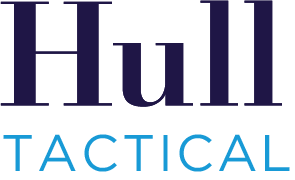 Solve in R with ”optim”…
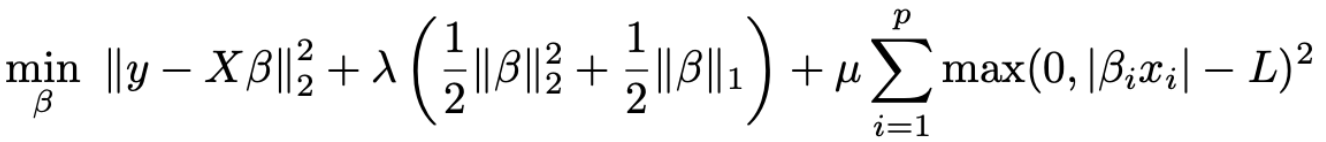 objective <- function(beta) {…
The tricky part:
Hyper parameter values?
Easy for one elastic lambda value:
How would you solve for all lambda values quickly?
12
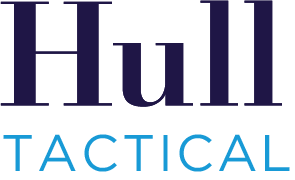 Example predicting SPY ETF
2019 – 2024 performance of capped vs uncapped model?
20 Features 
End of each day at 2:55 pm CST
Fundamental variables, transforms of VIX, sentiment, price dynamics…
Predict the “excess equity risk premium” 
ERP = Daily S&P 500 return – 3 month T-bill rate
Excess ERP = ERP – 10 year average (ERP)
Linear model
Fit with custom elastic net + contribution caps
Walk-forward fit from 1990 with annual refits
13
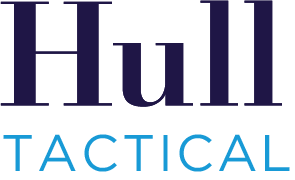 Backtested wealth accumulation
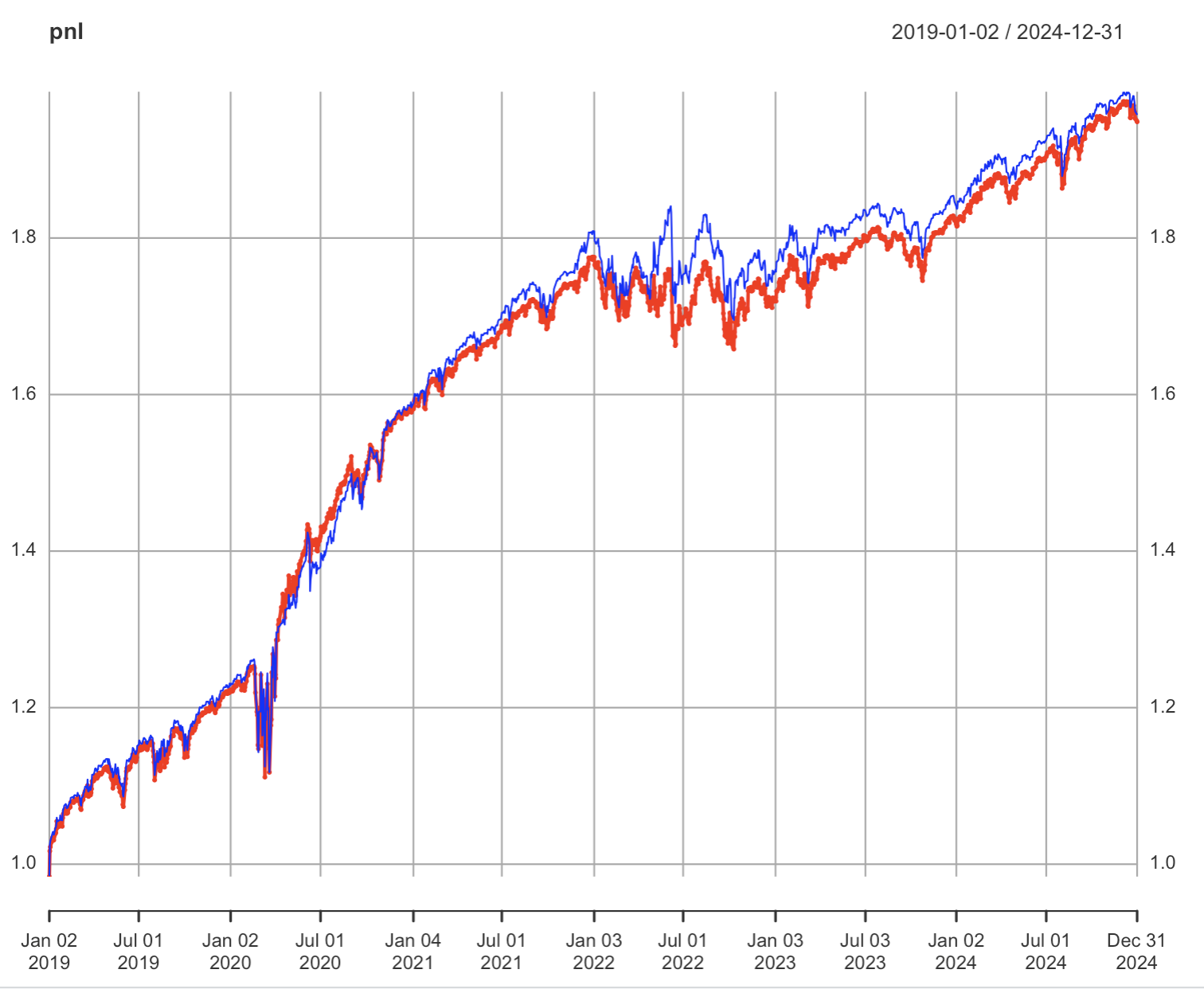 Original forecast
2019 - 2024
Capped Contribution Forecast
14
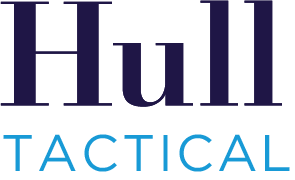 Contributions are capped
Original forecast
New forecast
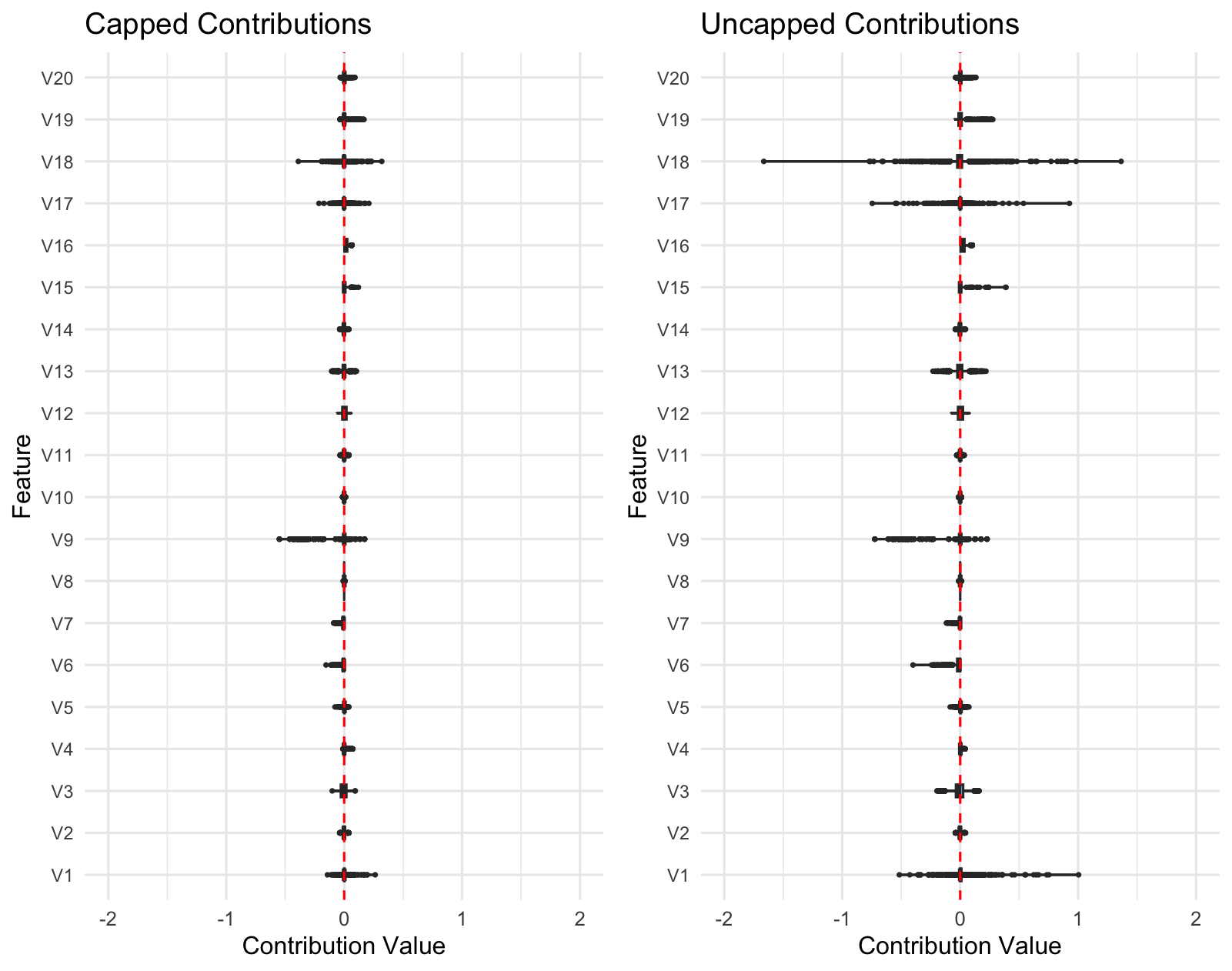 15
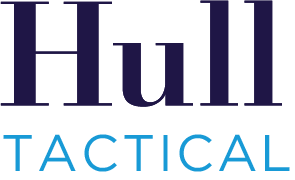 Conclusions & Next Steps
“Bring Your Own Lasso” modeling
Add the constraints you need into an objective function
Solve directly by gradient descent etc.
Example of custom “contribution limits” in an Elastic Net
Next steps:
Soft constraints vs hard constraints? Different optimizers?
Efficient solution for every elastic ”lambda” value?
Choosing the penalty coefficients, the limit and other hyperparameters?
16
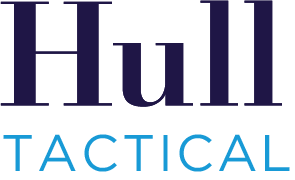 About us
www.hulltactical.com                        
@HullTactical
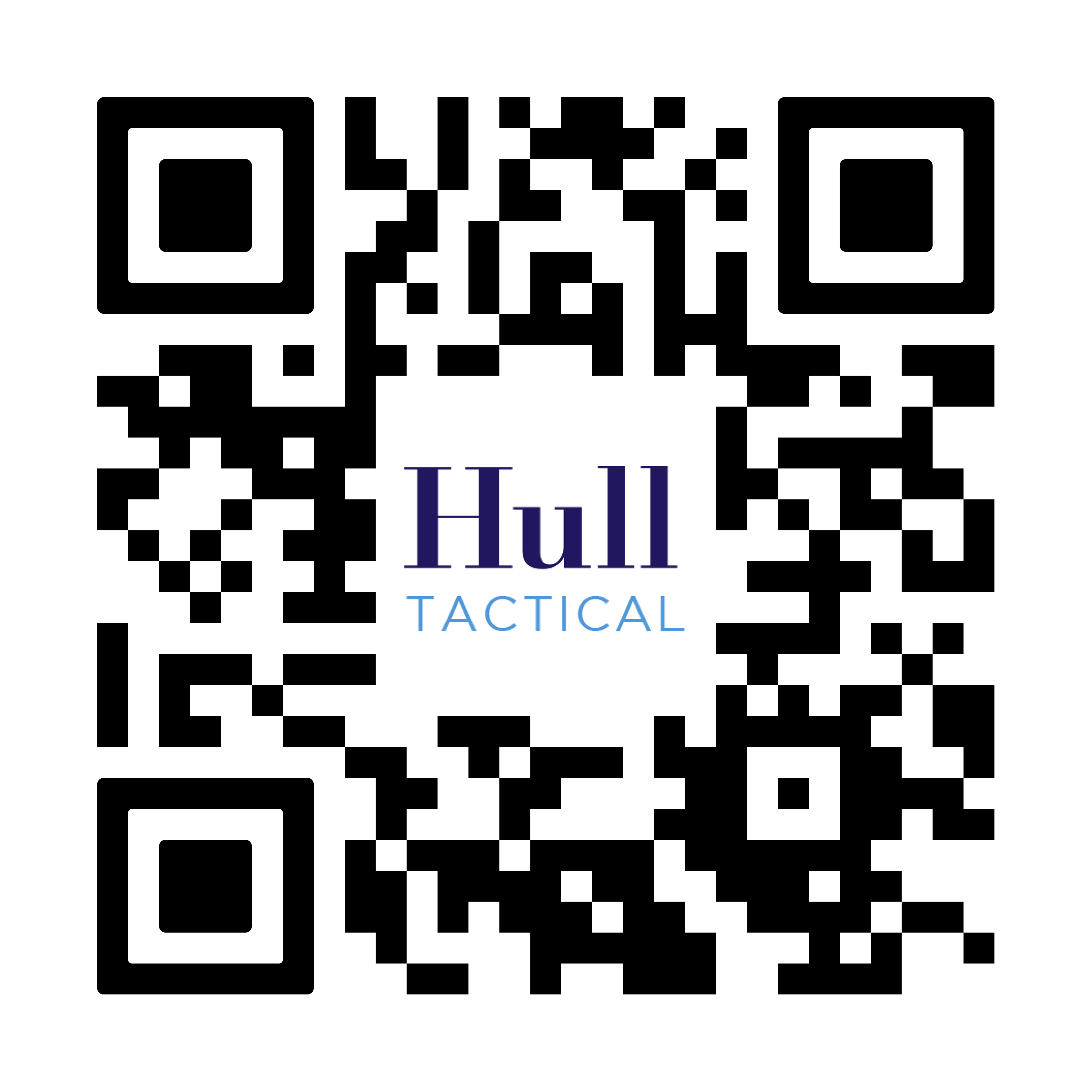 17